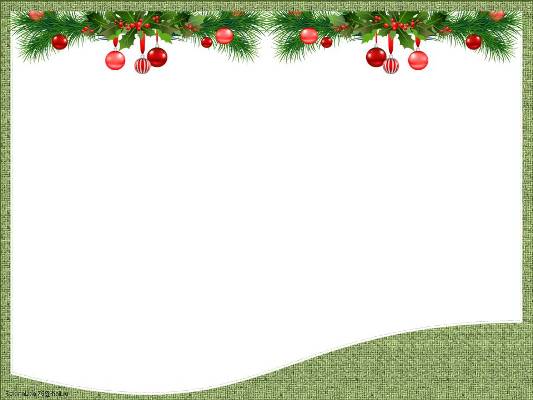 Заседание 3 МО специалистов службы сопровожденияТема: «Внедрение стандарта профессиональной деятельности педагога»
22.12.2017г.
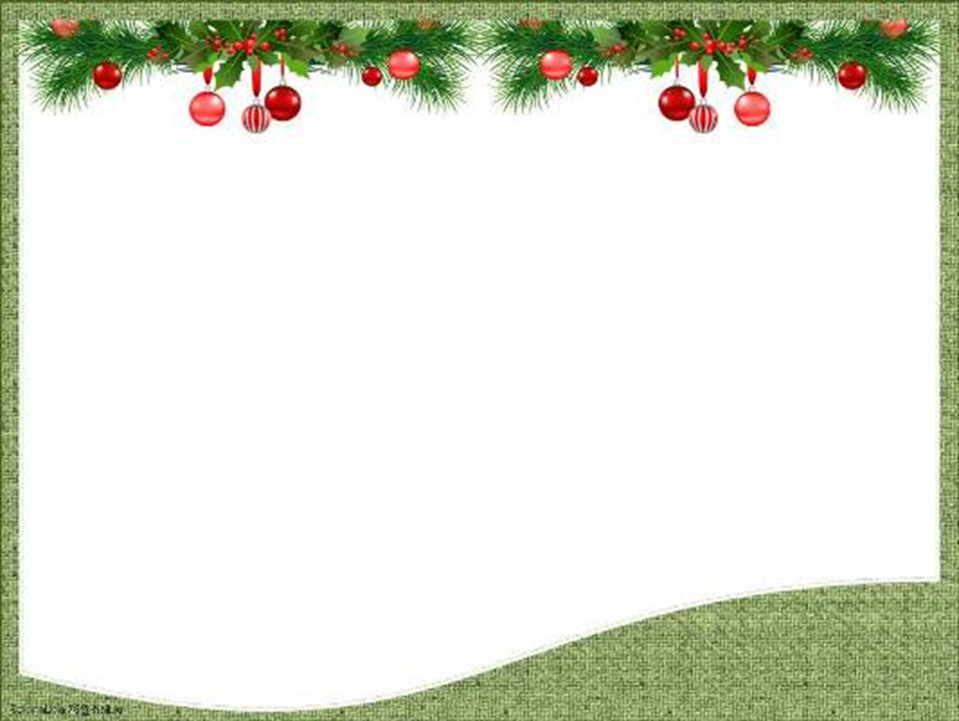 Темы докладов
Профессиональные компетенции педагога – психолога. (Шереметьева Н.Б., педагог – психолог)
Профессиональные компетенции учителя – логопеда. (Попова Ю.В., учитель – логопед)
Профессиональные компетенции социального педагога. (Соломенникова Ф.Я., социальный педагог)
Профессиональные компетенции тьютора. (Нохрина С.В., тьютор)
Подведение промежуточных итогов профессиональной деятельности специалистов службы сопровождения. (Васильева А.Ю.)
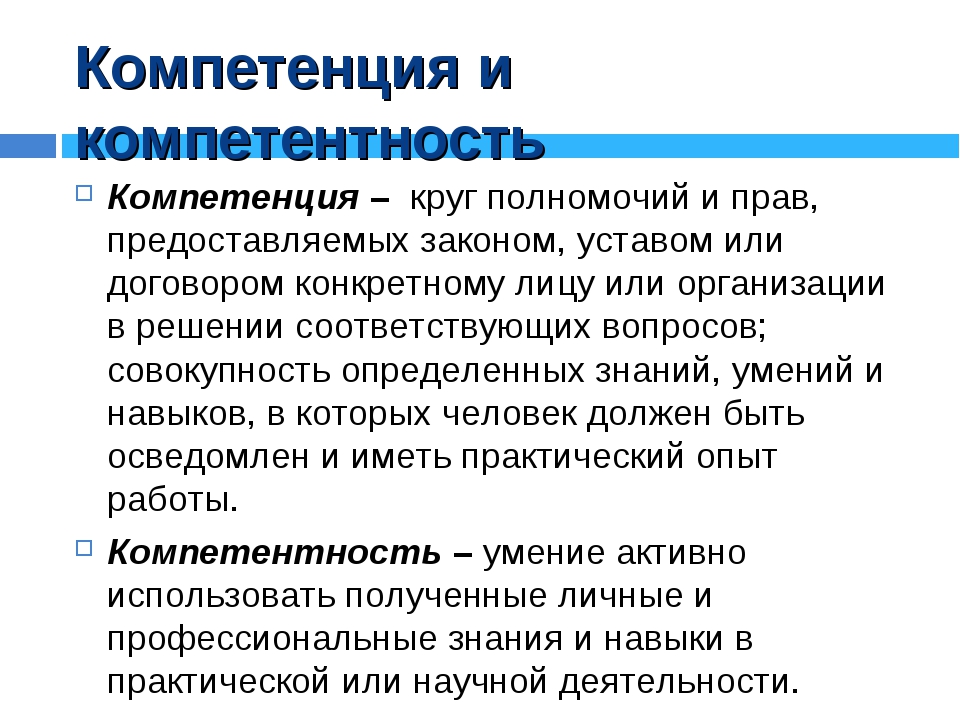 Ресурсы
https://ds03.infourok.ru/uploads/ex/04f8/0001d9b7-5b50f4cf/img5.jpg